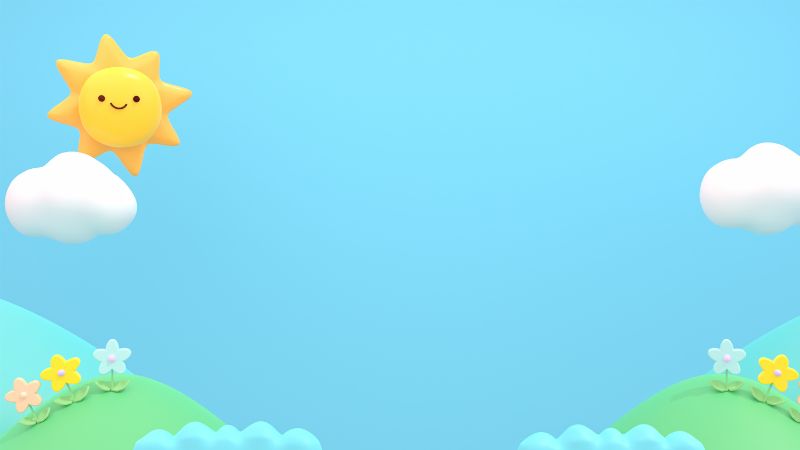 NHẬN BIẾT TẬP NÓI
Xe ô tô con
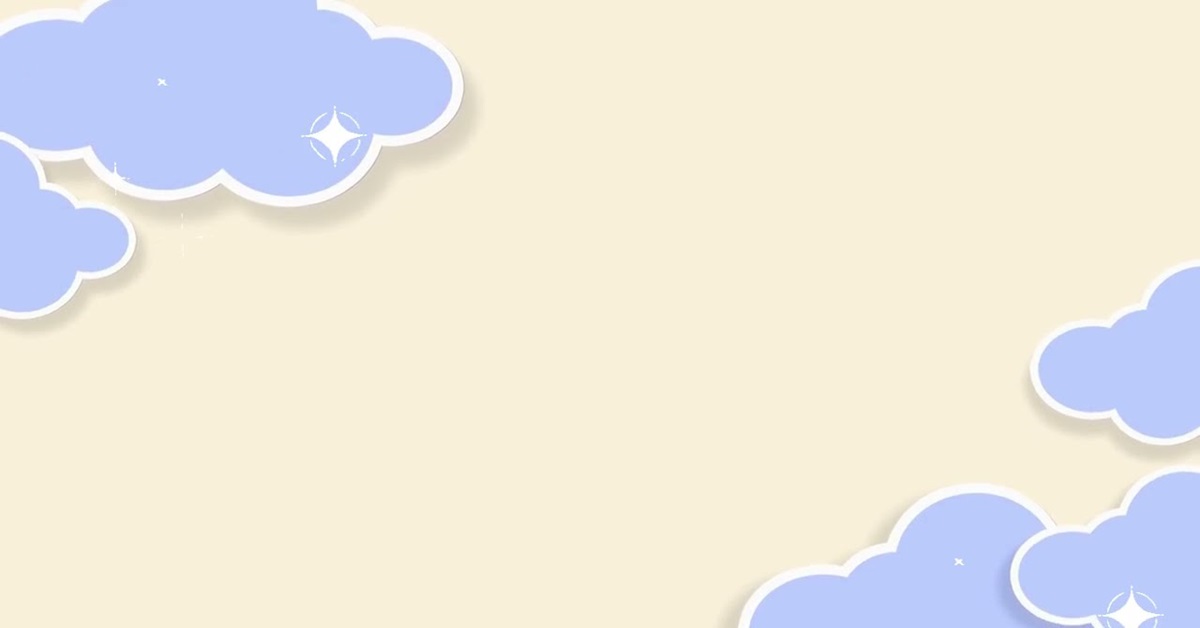 Cô và trẻ hát bài hát 
“Em đi qua ngã 4 đường phố”
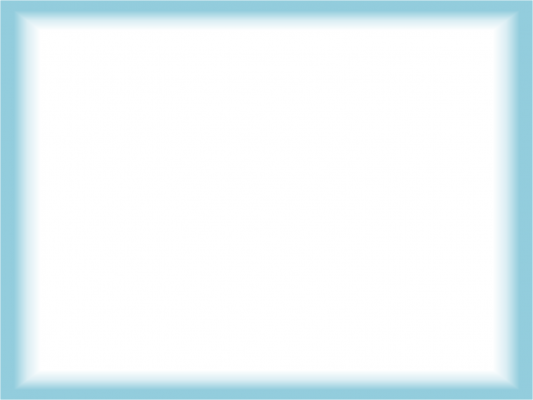 Hoạt động 1: Quan sát xe ô tô
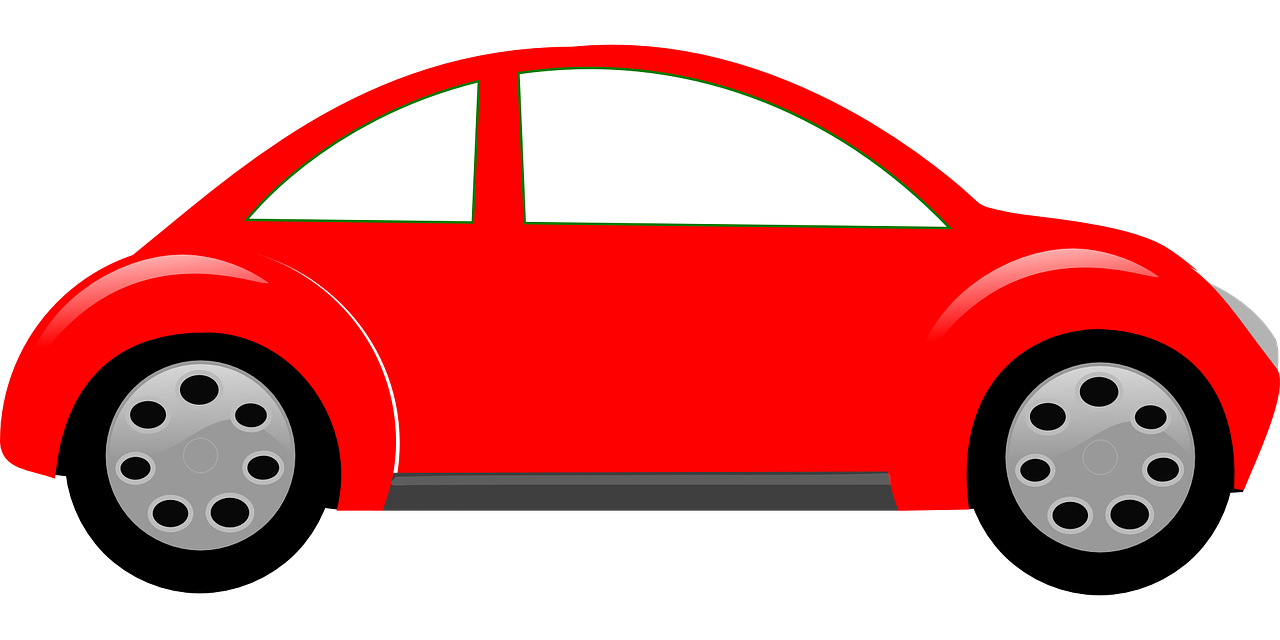 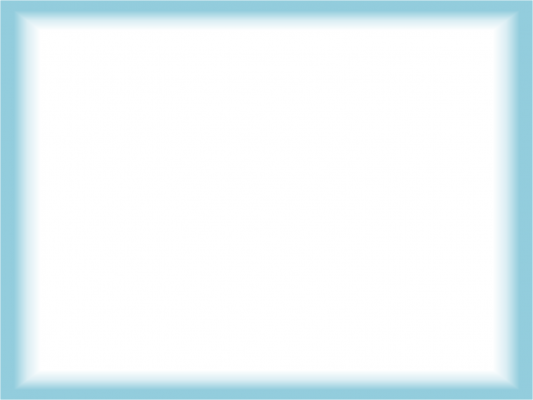 Hoạt động 2: Xe gì biến mất
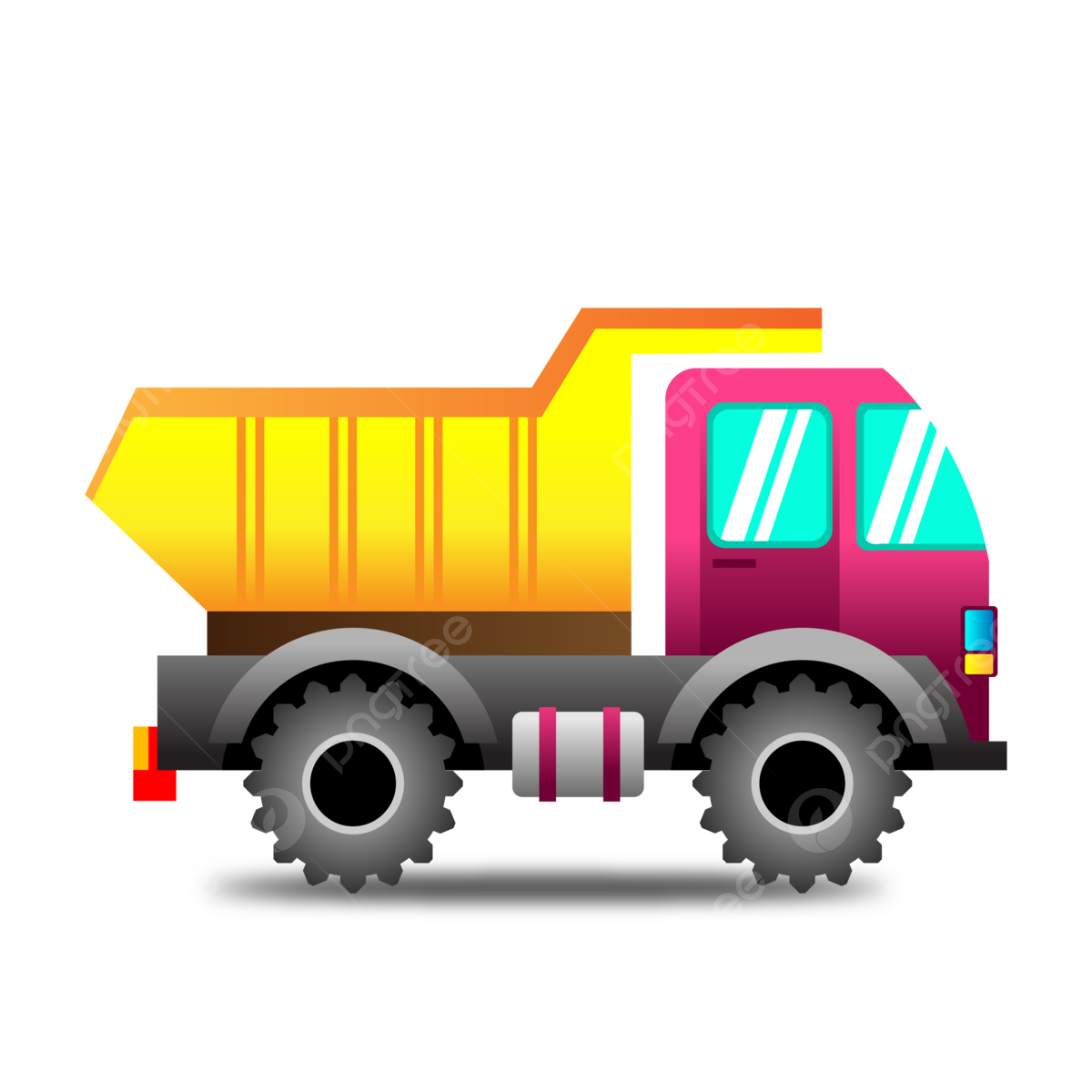 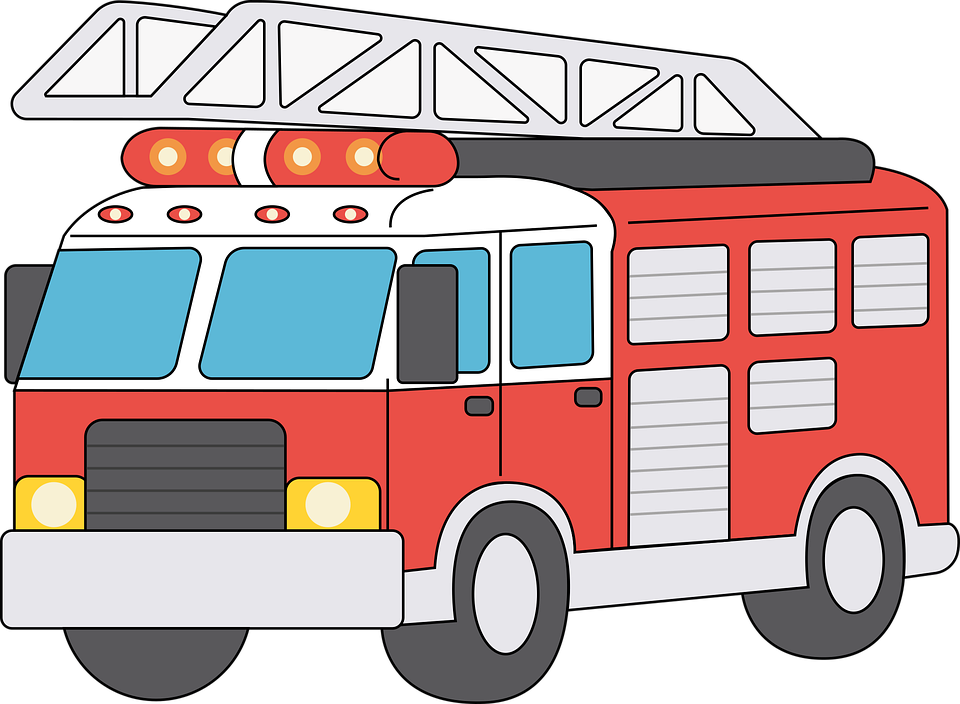 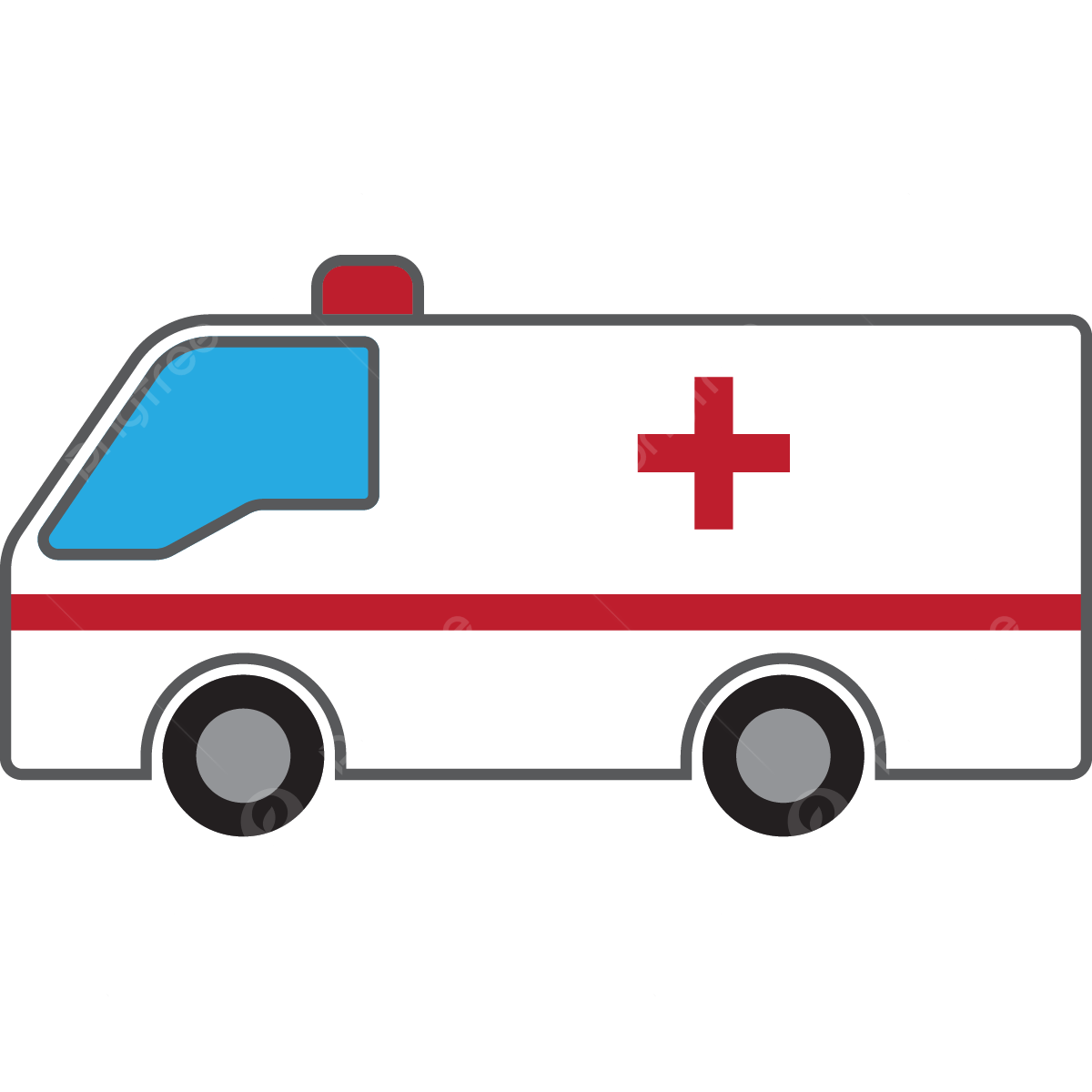 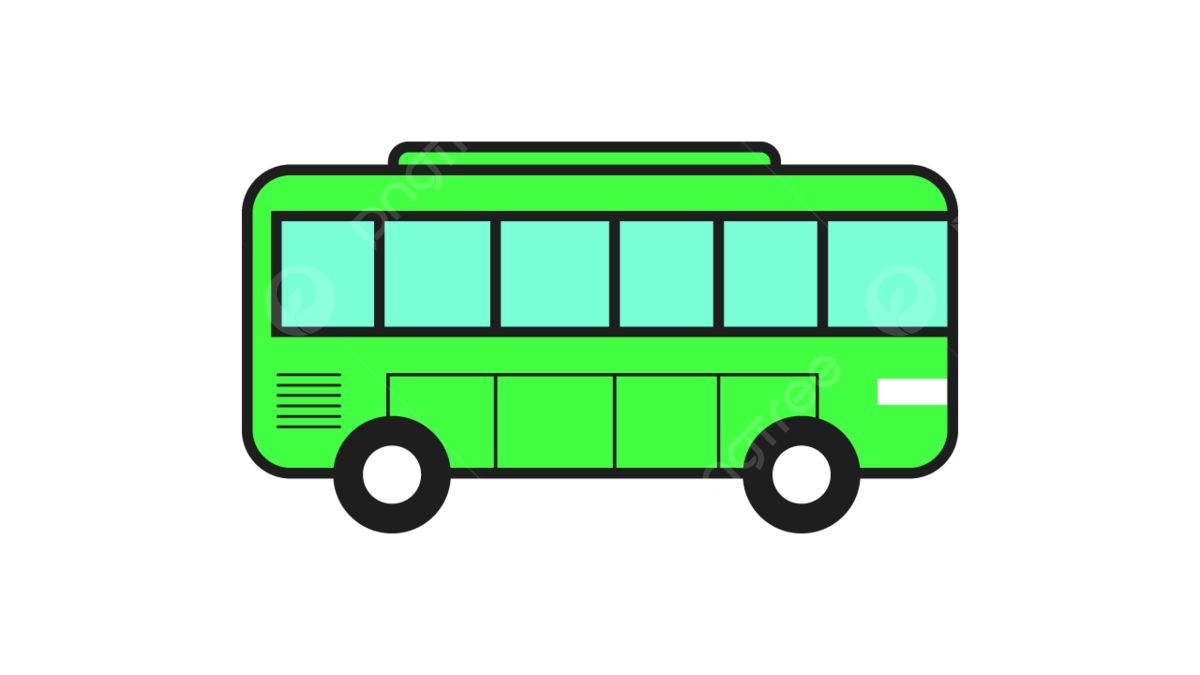 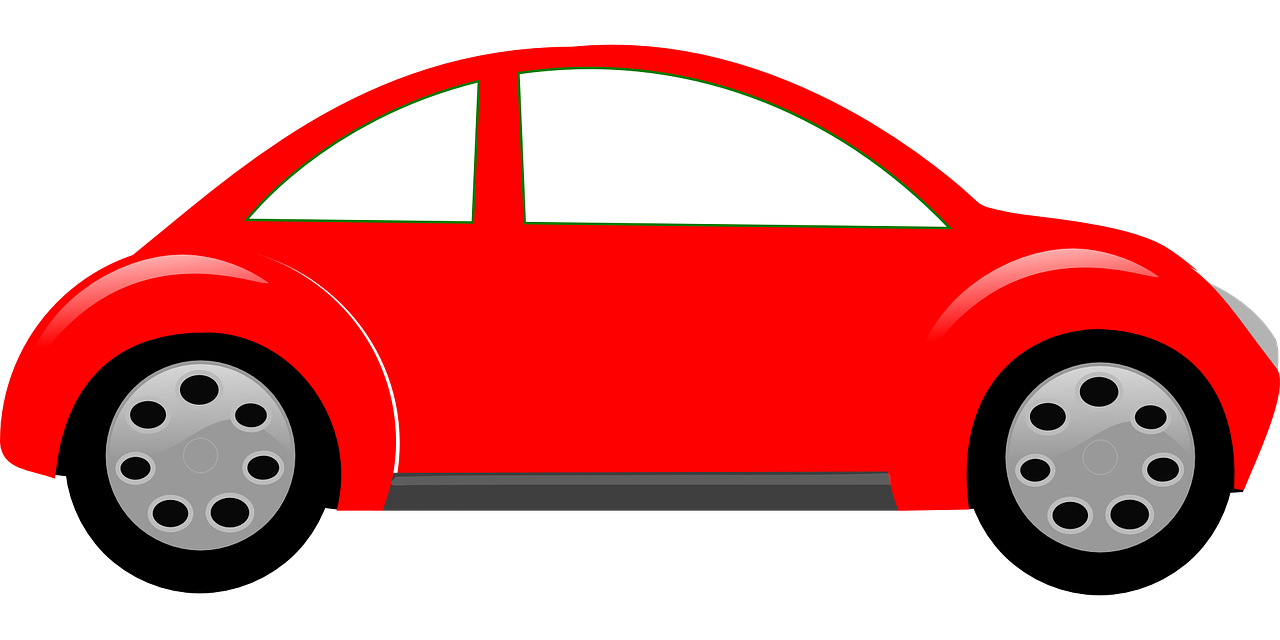 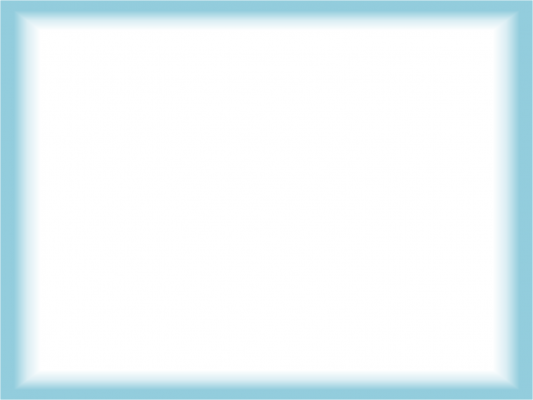 Hoạt động 2: Xe gì biến mất
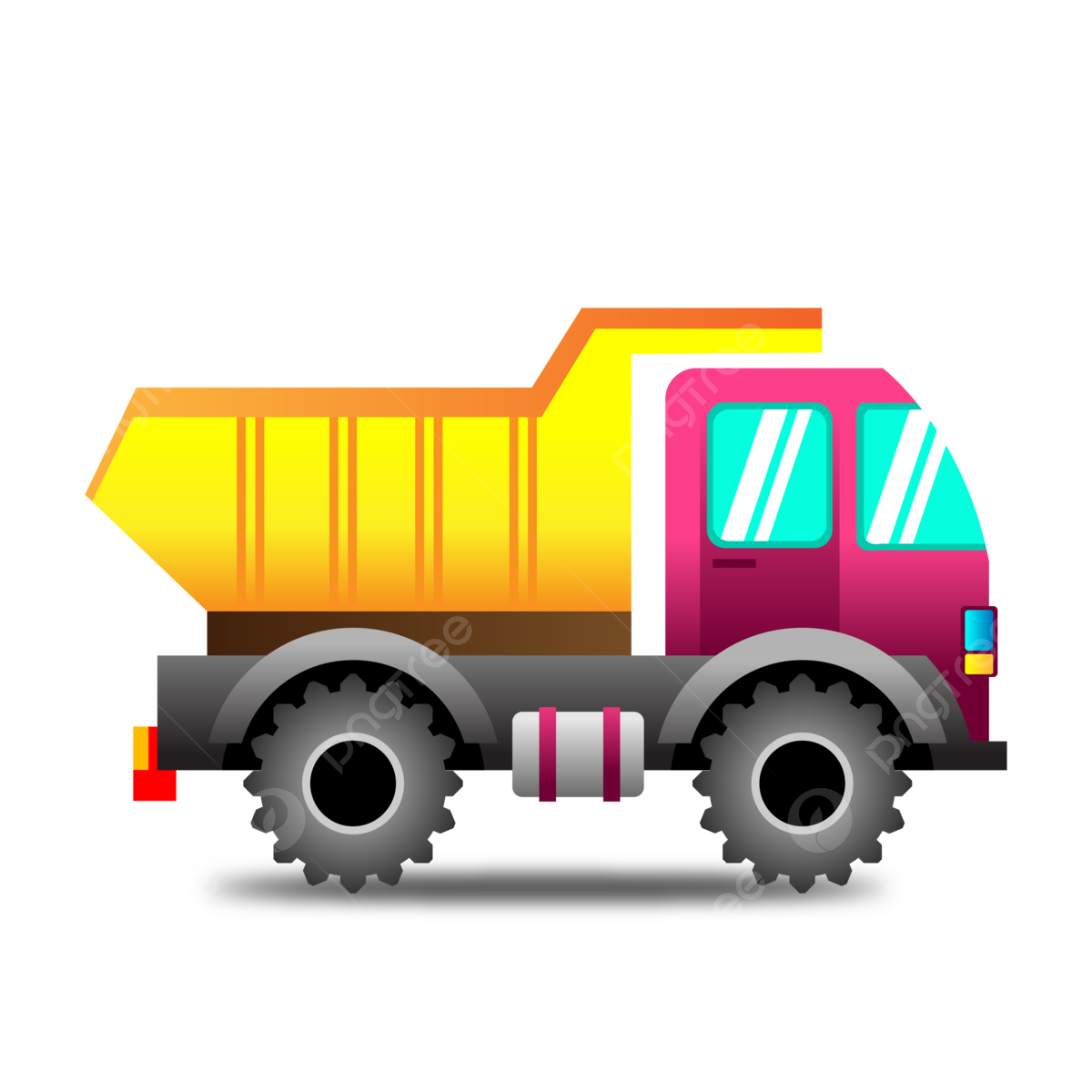 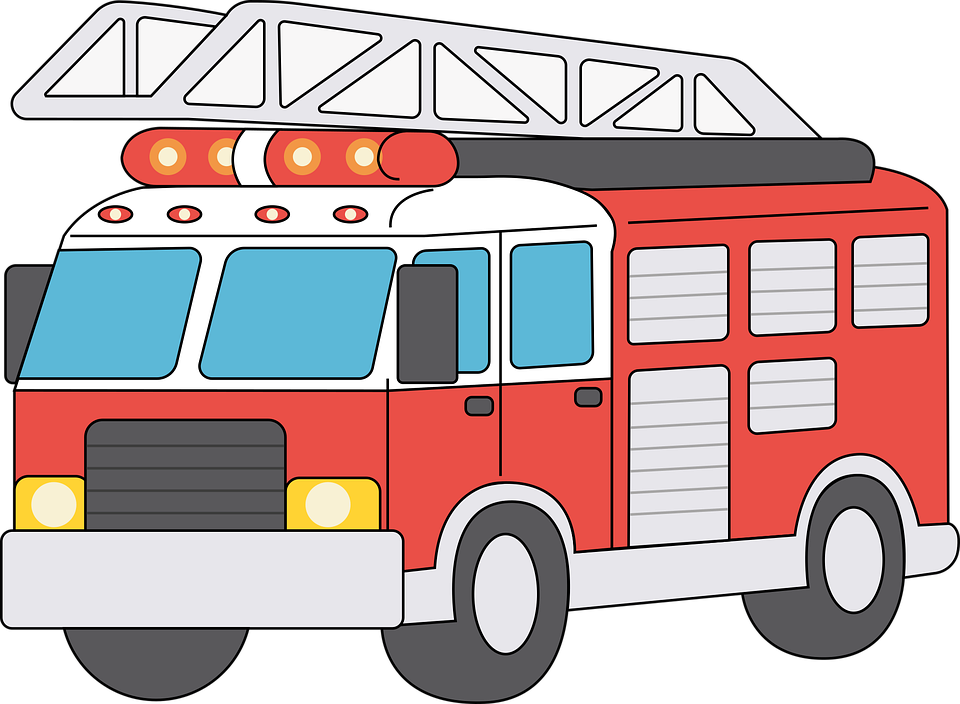 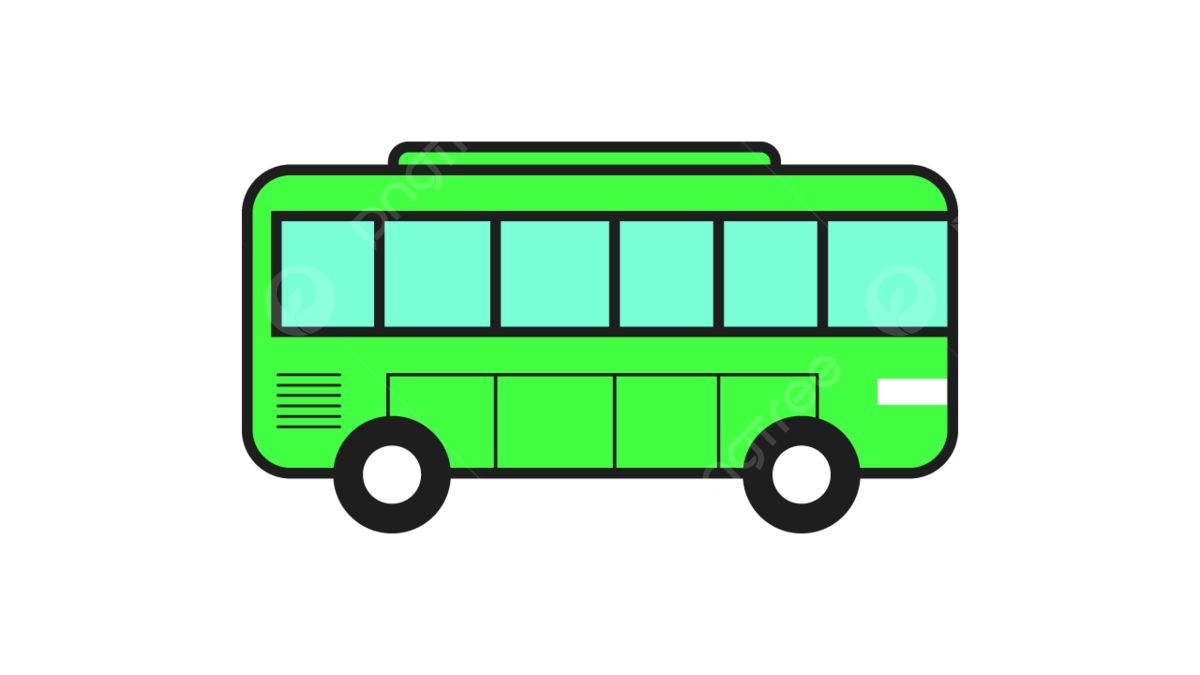 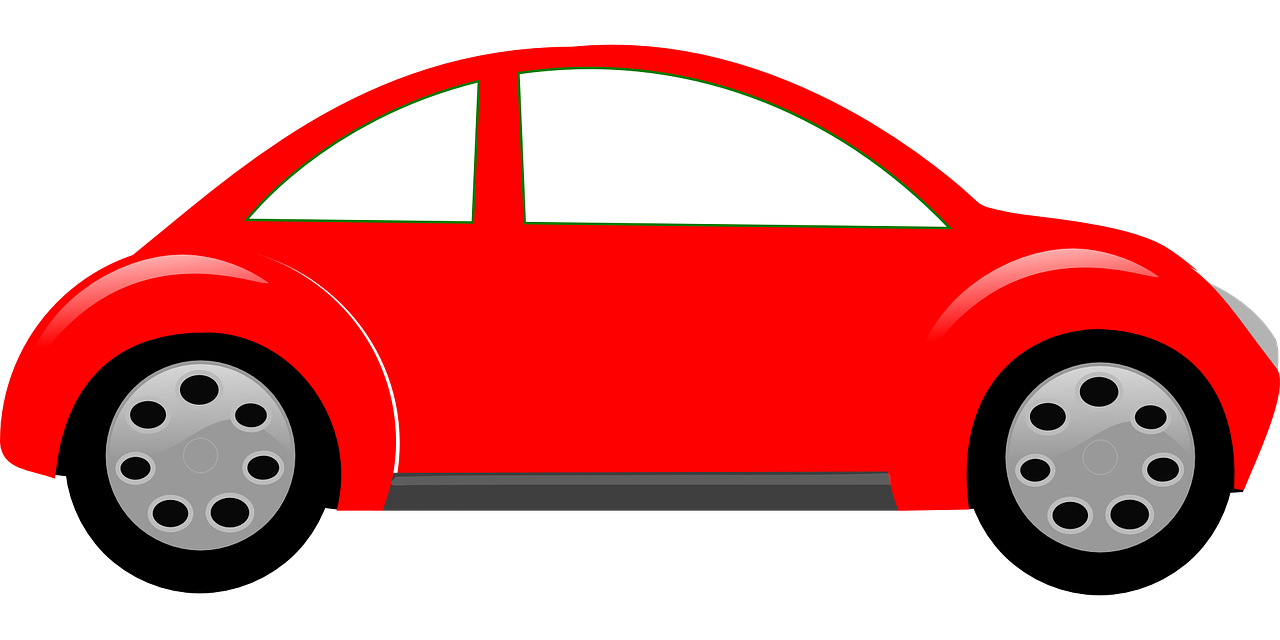 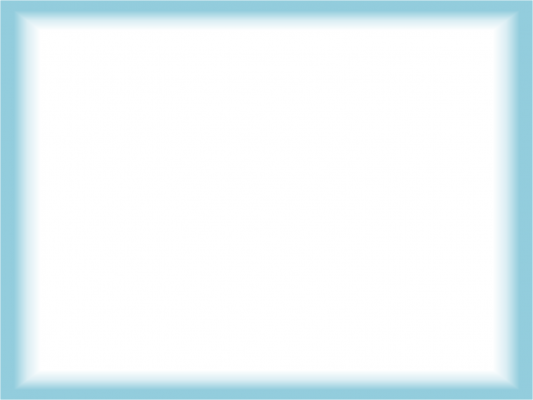 Hoạt động 2: Xe gì biến mất
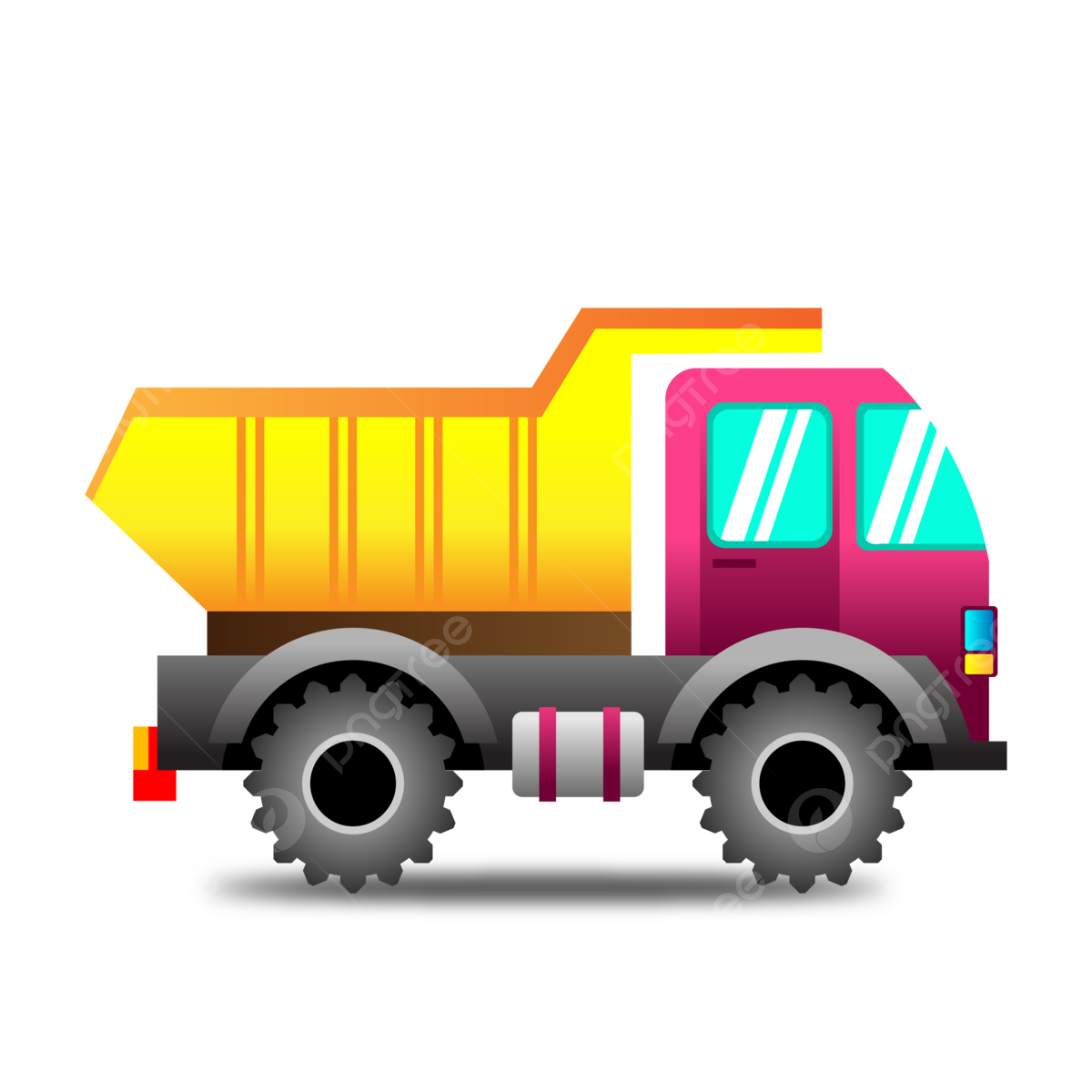 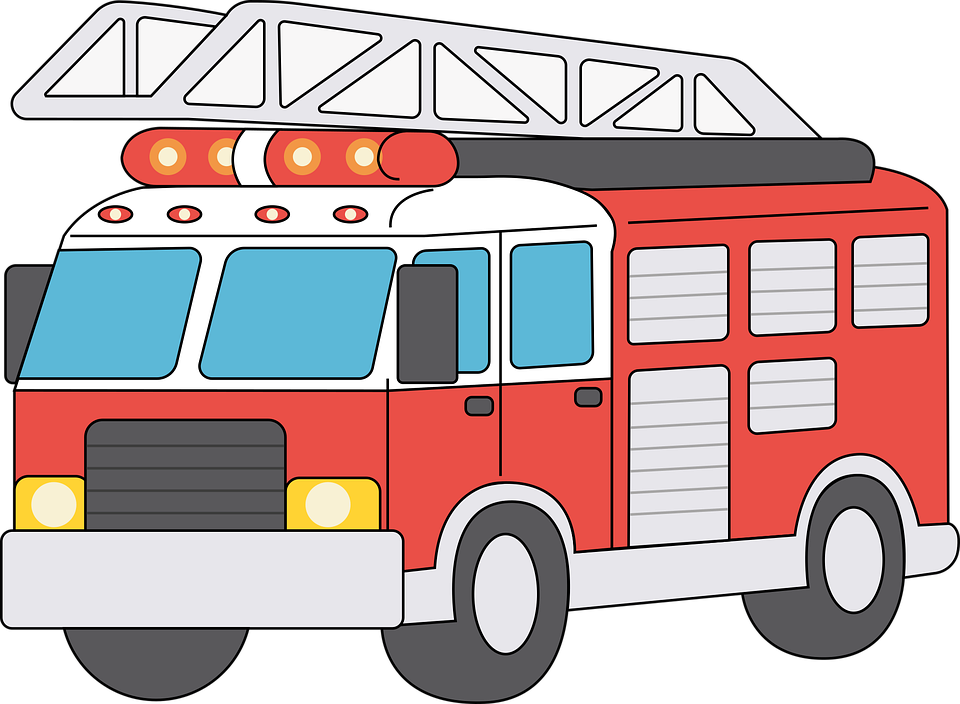 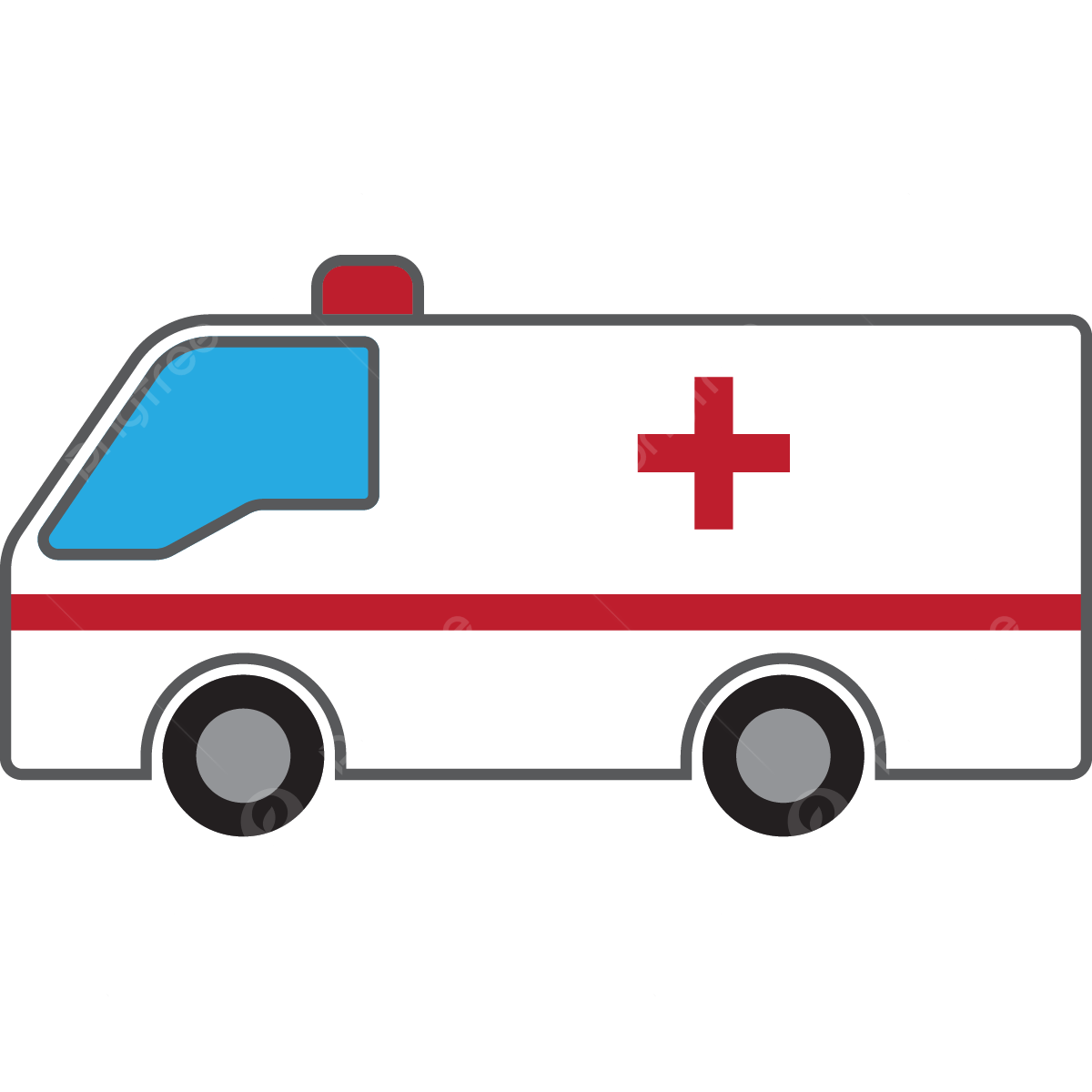 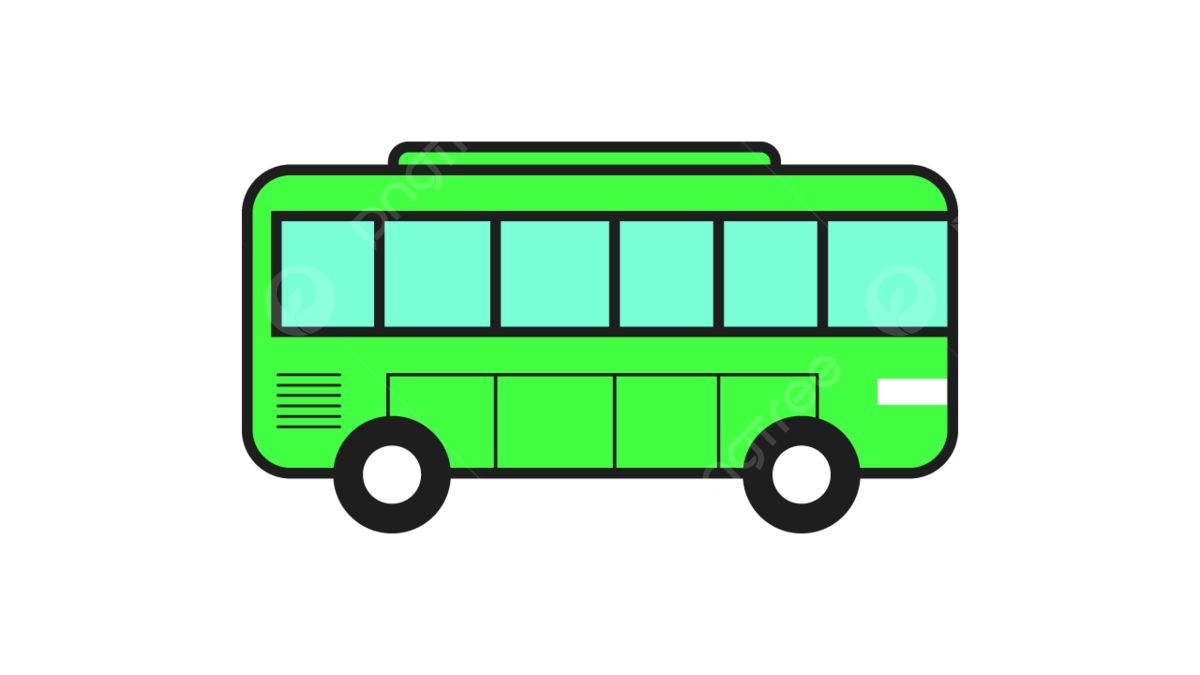 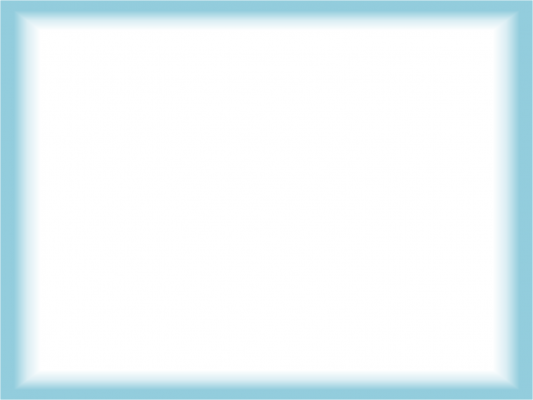 Hoạt động 2: Xe gì biến mất
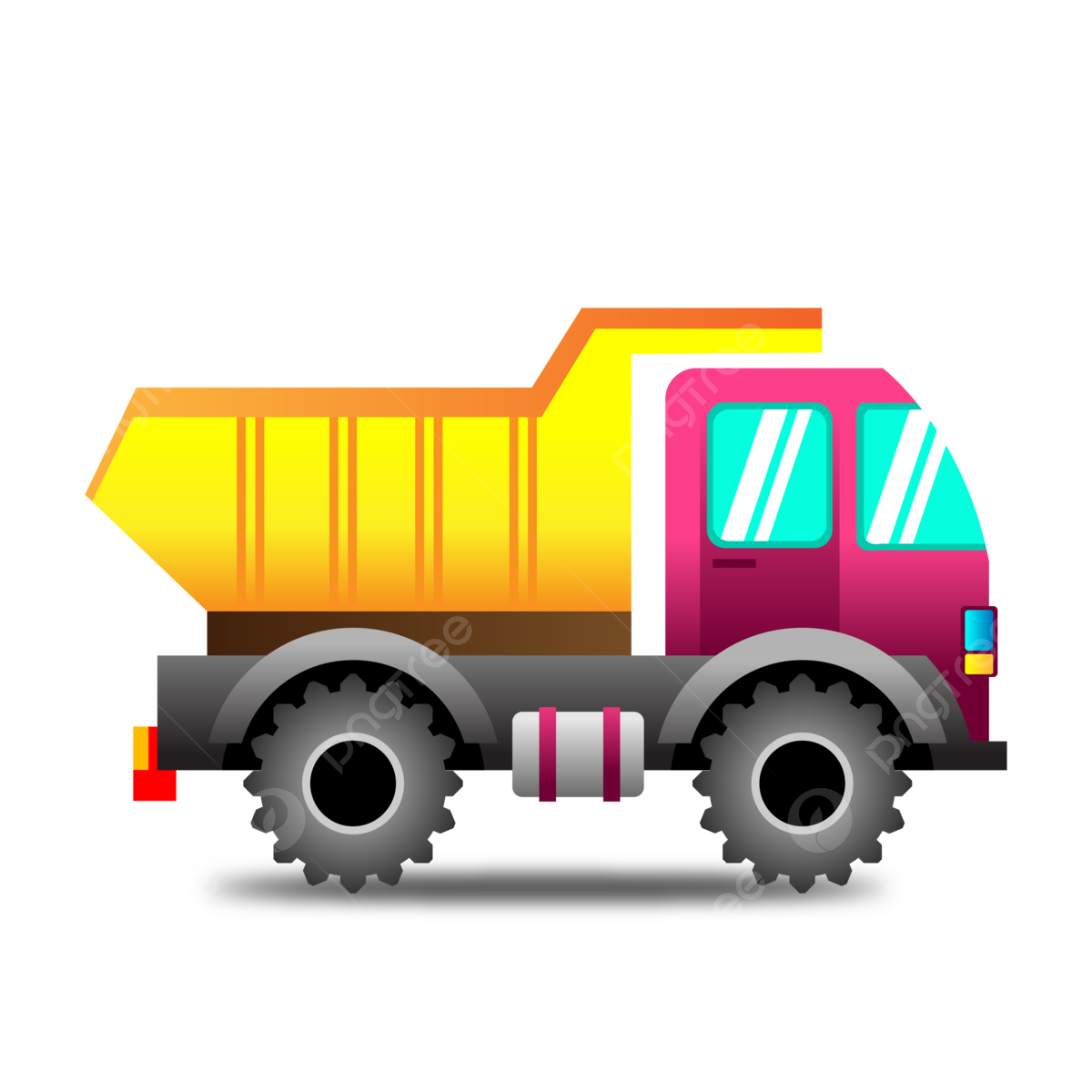 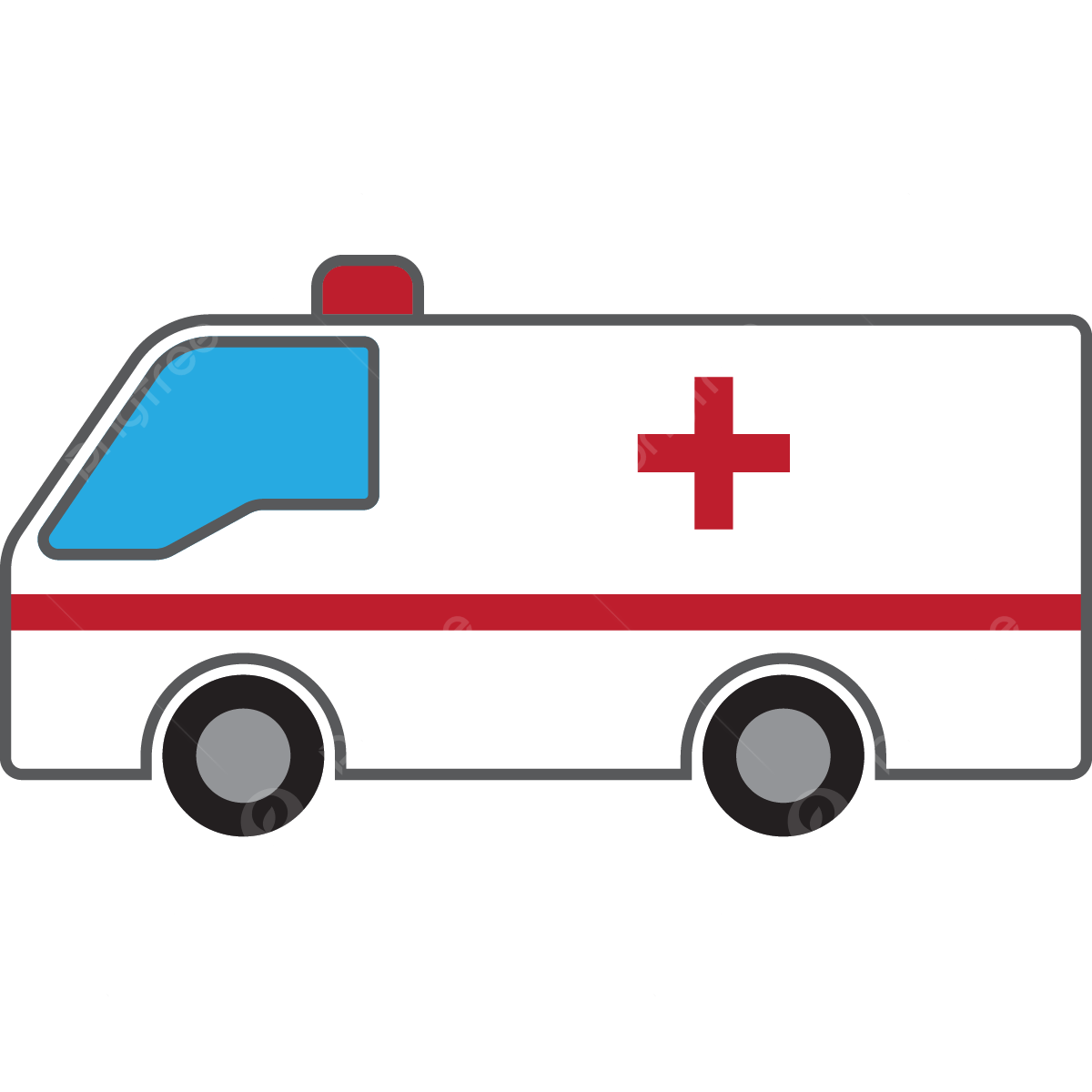 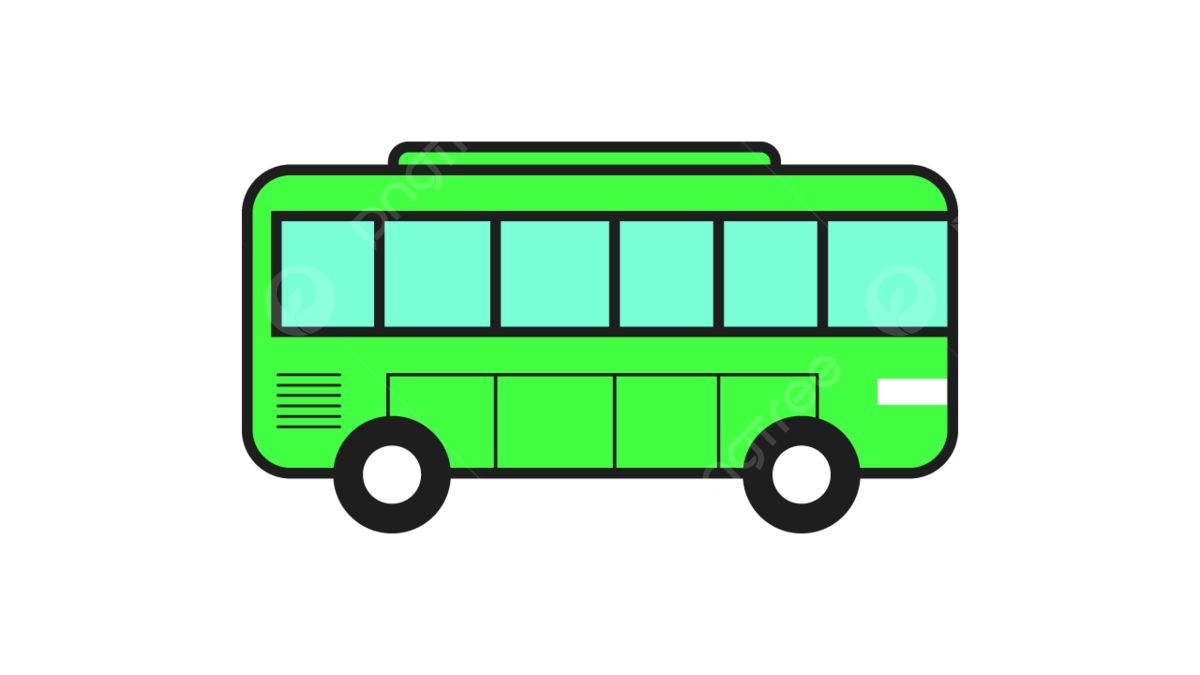 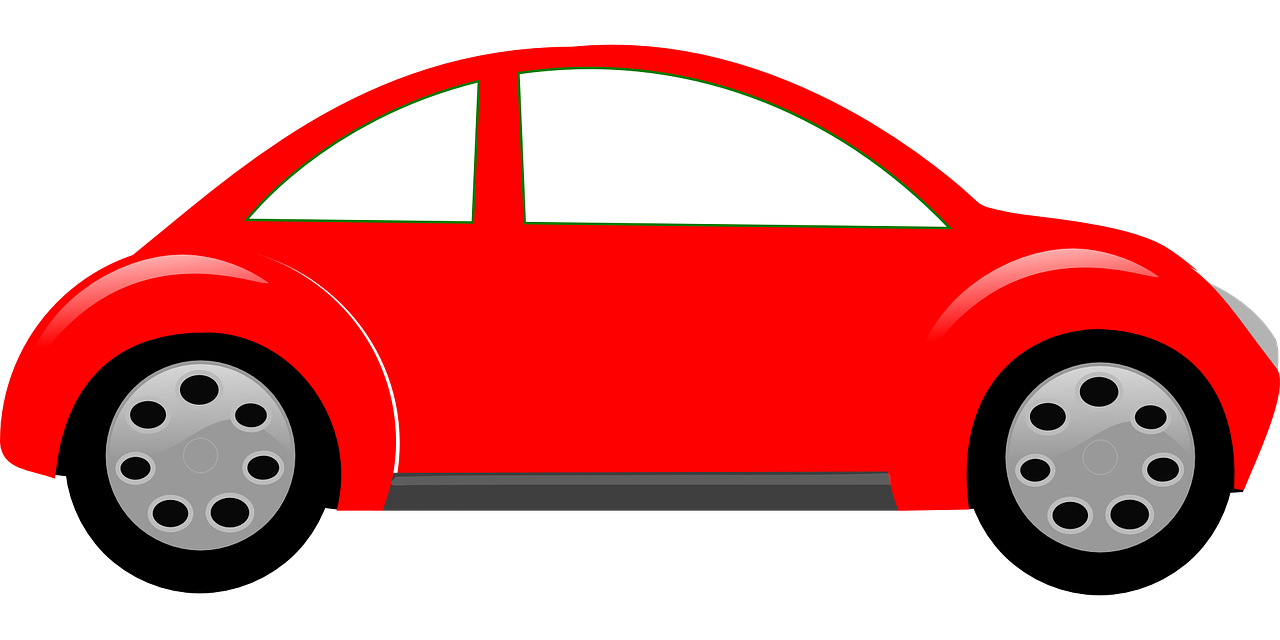 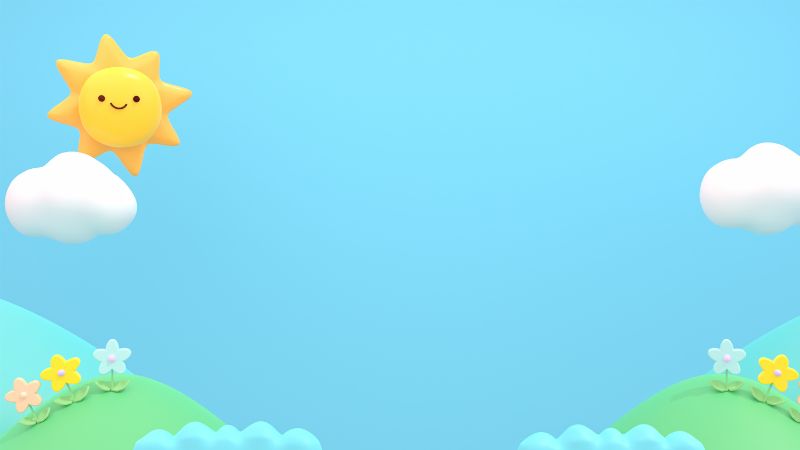 Hẹn gặp lại các bé!